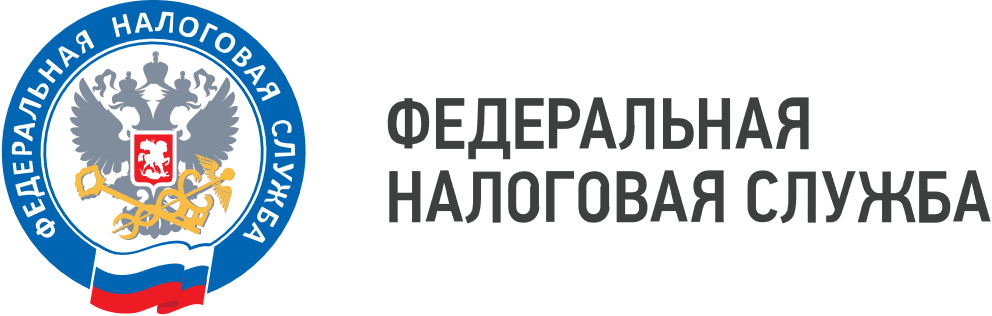 WWW.NALOG.GOV.RU
Налоговая надстройка-2025: как по-новому применять ККТ
В августе 2024 года были приняты два федеральных закона (№ 273-ФЗ и № 274-ФЗ), которые внесли важные дополнения и уточнения в российское законодательство о применении контрольно-кассовой техники (ККТ). Эти изменения касаются как правил использования ККТ, так и регулирования деятельности на розничных рынках.
       УФНС России по Приморскому краю предлагает к рассмотрению ключевые нововведения, которые начнут действовать с 1 марта 2025 года:
 - Расширение понятийного аппарата пополнилось новыми определениями таких терминов, как «бланк строгой отчетности», «кассовый чек», «применение контрольно-кассовой техники», «эксперт» и «экспертная организация». Это позволит лучше понимать требования к работе с ККТ и избежать недоразумений.
       Теперь использование контрольно-кассовой техники станет обязательным при переводах денежных средств через сервис быстрых платежей платежной системы Банка России (СБП), а также при расчетах с участием работников и автоматических устройств для расчетов.
        Ещё, пользователи ККТ смогут передавать покупателям электронные чеки через специальный портал Федеральной налоговой службы (ФНС) «Мои чеки онлайн». Для этого потребуется согласие покупателя.
       Для пользователей ККТ установлены новые сроки формирования и передачи электронных чеков. Чек необходимо создать не позже следующего рабочего дня после проведения операции и отправить покупателю не позже следующего рабочего дня, но не позже момента передачи товара или оказания услуги.
       Покупатели должны будут предоставить продавцам свои контактные данные (номер телефона или электронную почту) для получения электронного чека.
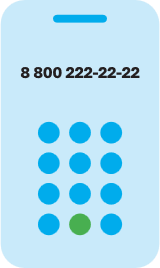 8 (800) 222-22-22
Бесплатный многоканальный телефон контакт-центра ФНС России
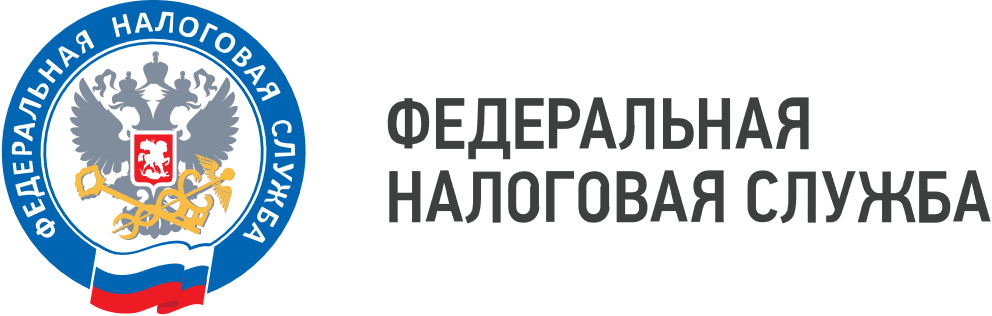 WWW.NALOG.GOV.RU
Если покупатель отказывается их предоставить, продавец должен зафиксировать этот отказ.
    В ресторанах и кафе теперь нужно будет печатать кассовый чек до того, как посетитель произведет оплату. Некоторые категории предпринимателей освобождаются от необходимости использовать ККТ:
    Банк России не обязан применять ККТ при выполнении своих функций;
    Организации и индивидуальные предприниматели, принимающие у населения вторичные ресурсы (кроме металлолома и драгоценностей).
   Однако те, кто собирает тару и материалы для повторного использования, должны будут использовать ККТ;
   Сельскохозяйственные потребительские кооперативы на розничных рынках и ярмарках. Они освобождаются от использования ККТ на период с 1 марта 2025 года по 1 сентября 2025 года;
    Индивидуальные предприниматели (ИП) на патентной системе налогообложения. ИП, занимающиеся видами деятельности, указанными в подпунктах 5, 20, 22, 25, 37, 46-48, 50-56, 64, 66 пункта 2 статьи 346.43 Налогового кодекса РФ, могут не использовать ККТ на ярмарках, где количество торговых мест не превышает 50;
ИП, ведущие образовательную и спортивную деятельность. Индивидуальные предприниматели, чья основная деятельность связана с образованием и спортом, также освобождаются от применения ККТ.
Кроме того, изменения коснуться и порядка ведения реестров ККТ и фискальных накопителей:
В случае изменения названия производителя модели ККТ, его правовой формы или передачи прав на производство другой компании, необходимо внести соответствующие изменения в реестр ККТ.
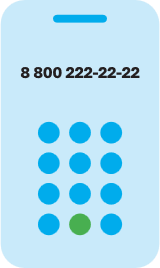 8 (800) 222-22-22
Бесплатный многоканальный телефон контакт-центра ФНС России
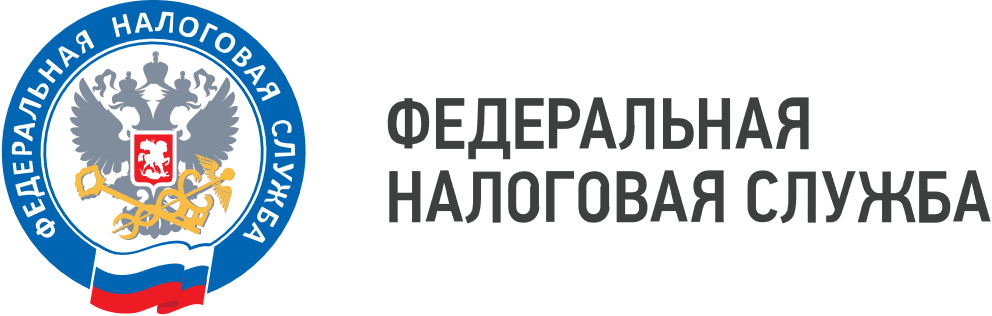 WWW.NALOG.GOV.RU
При включении нового фискального накопителя в реестр производители обязаны указать дату и номер экспертного заключения, а также предоставить оператору фискальных данных (ОФД) и ФНС средства для создания и проверки фискального признака.
Экспертные организации, проводящие экспертизу моделей фискальных накопителей, должны соответствовать новым требованиям. А именно: проводить экспертизу не менее 10 моделей ККТ, иметь соответствующую лицензию, выдавать заключения о соответствии или несоответствии модели фискального накопителя и передавать их в ФНС России в электронном виде в течение одного рабочего дня.
Эти изменения направлены на повышение прозрачности и эффективности контроля за применением ККТ, а также они упростят процедуру применения для некоторых категорий предпринимателей.
Дополнительную информацию о новых правилах применения ККТ налогоплательщики смогут найти на официальном сайте ФНС России, там же будут опубликованы все необходимые нормативные акты и разъяснения к ним. А пока, о грядущих изменениях налогового законодательства Российской Федерации с 01.01.2025 налогоплательщики могут знакомиться на официальных страницах социальных сетей УФНС России по Приморскому краю ВКонтакте и Одноклассники в ежедневной рубрике: «Налоговая надстройка-2025».
https://www.nalog.gov.ru/rn25/news/activities_fts/15482030/
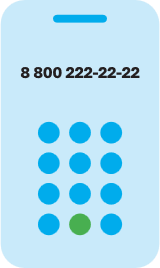 8 (800) 222-22-22
Бесплатный многоканальный телефон контакт-центра ФНС России